Figure 1.  The impact of synaptic localization on spike generation. (A) Position of the two recording electrodes at the ...
Cereb Cortex, Volume 13, Issue 3, March 2003, Pages 274–281, https://doi.org/10.1093/cercor/13.3.274
The content of this slide may be subject to copyright: please see the slide notes for details.
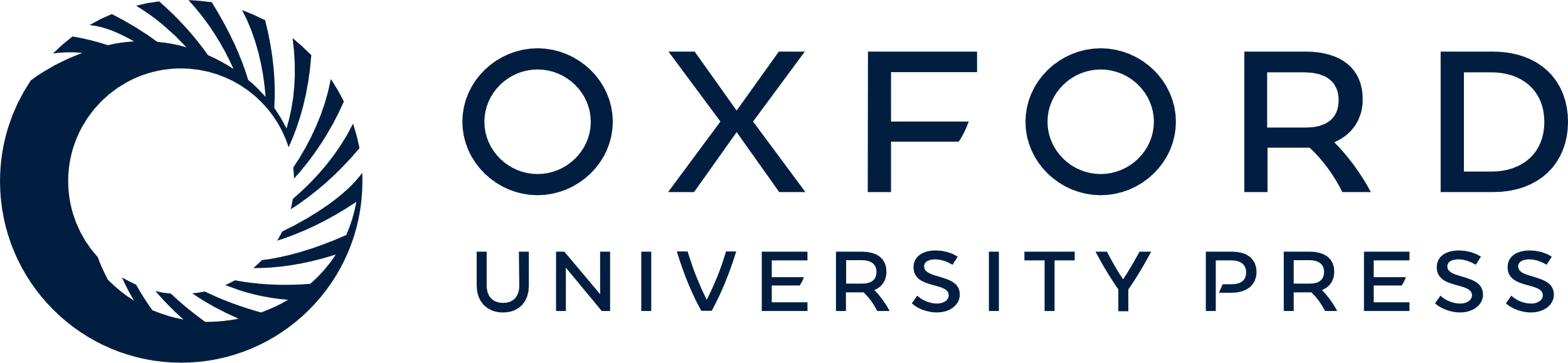 [Speaker Notes: Figure 1.  The impact of synaptic localization on spike generation. (A) Position of the two recording electrodes at the soma and the apical dendrite and the two bipolar stimulation electrodes on either side of a layer V pyramidal cell. (B–E) Recordings from the same cell, dendritic recording 400 μm from the soma. Somatic membrane potential (Vm) = −73 mV. Somatic recordings, solid traces; dendritic recordings, dotted traces. (B, C) Subthreshold stimulation of one input activated primarily distally located synapses (B), that of the other input activated primarily proximally located synapses (C) in this cell. (D, E) Suprathreshold activation of the distal input induced in this cell dendritic sodium–calcium spikes forward-propagating to the axonal spike initiation zone (D), while suprathreshold activation of the proximal input induced somatic spikes which were back-propagating into the dendrite (E).


Unless provided in the caption above, the following copyright applies to the content of this slide: © Oxford University Press]